La actitud de Jesús ante el sufrimiento humano
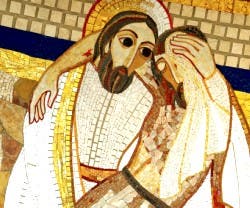 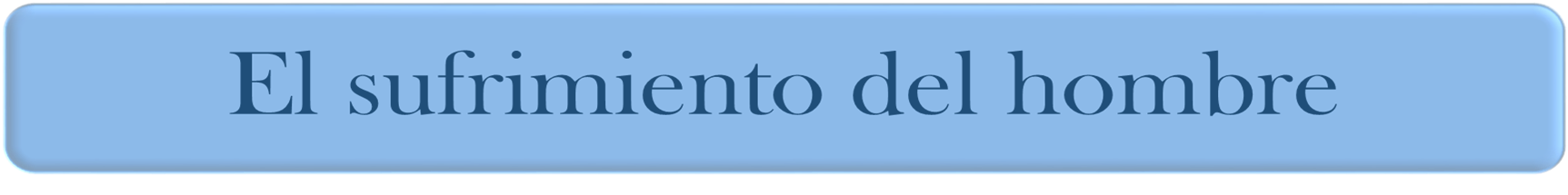 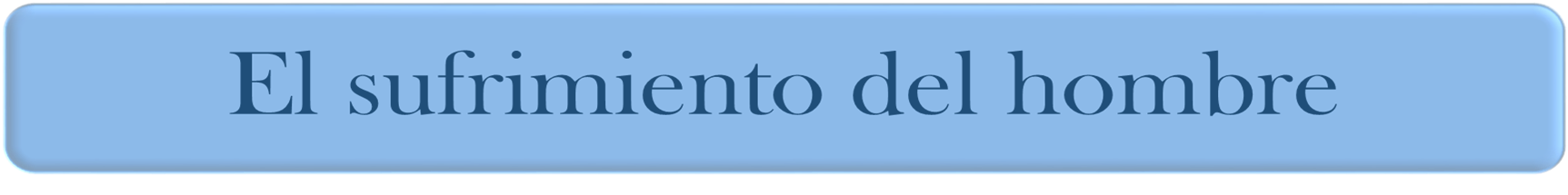 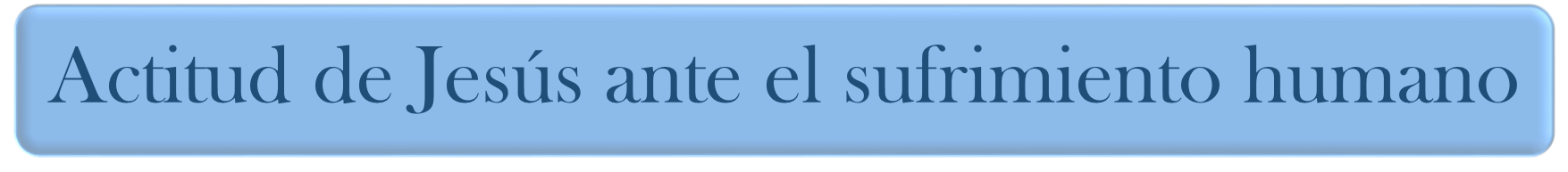 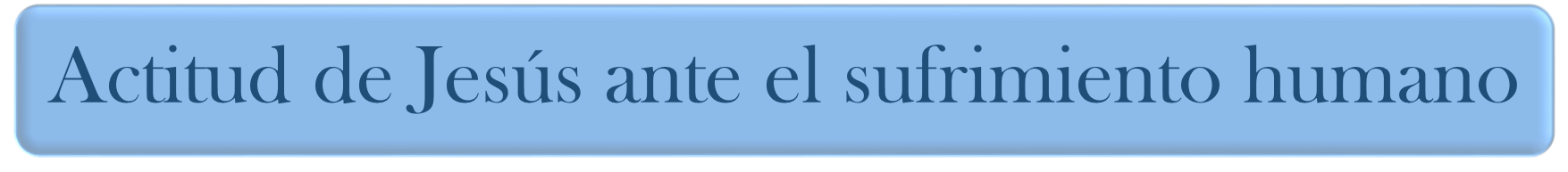 Actitud de Jesús ante el sufrimiento humano
Solidaridad
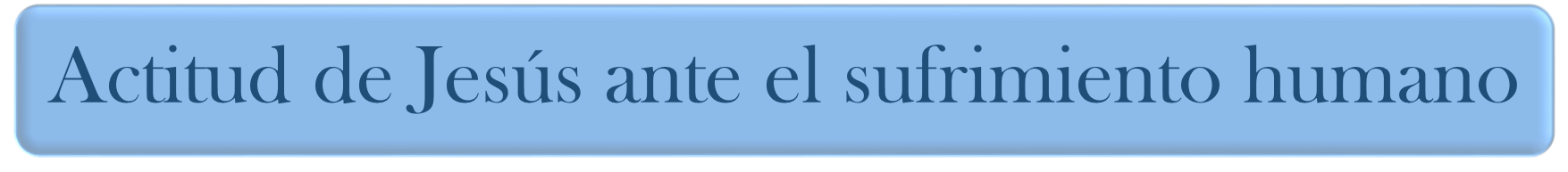 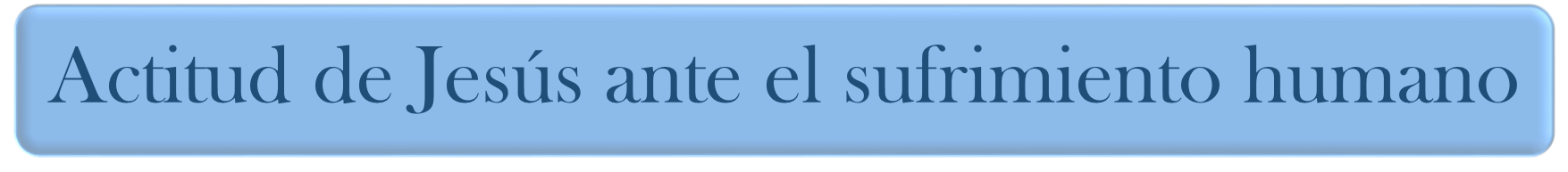 Y los escribas de los fariseos , al ver que comía con los pecadores y publicanos, decían a los discípulos de Jesús: «¿Por qué come con los publicanos y pecadores?». Cuando Jesús oyó, les dice «No tienen necesidad de médico los fuertes sino los que se encuentran mal; no vine a llamar a justos, sino a pecadores» (Mc 2, 16-17). 

Sentido semejante tiene la narración de Zaqueo (Lc 19, 1-10) o la comida durante la cual se presenta la pecadora (Lc 7, 36-50).
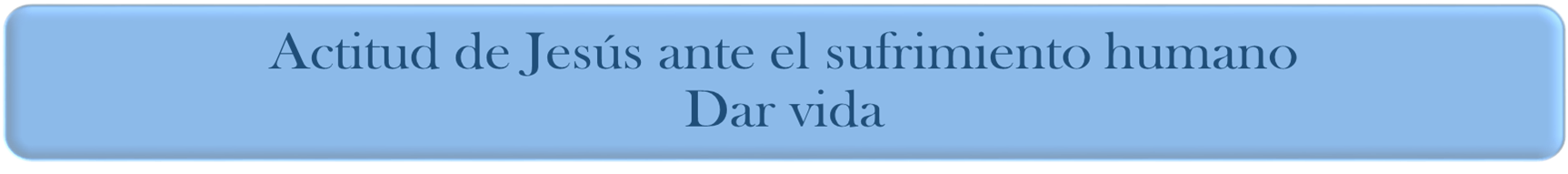 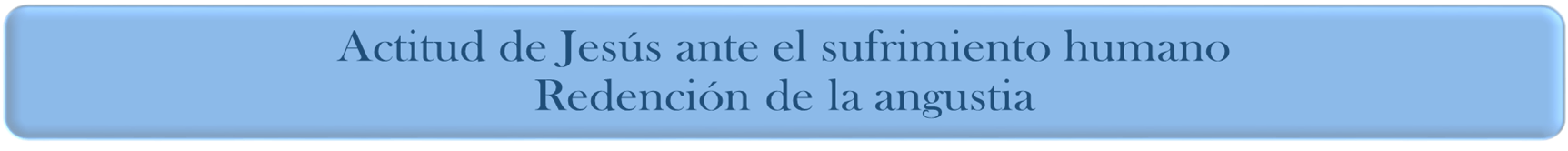